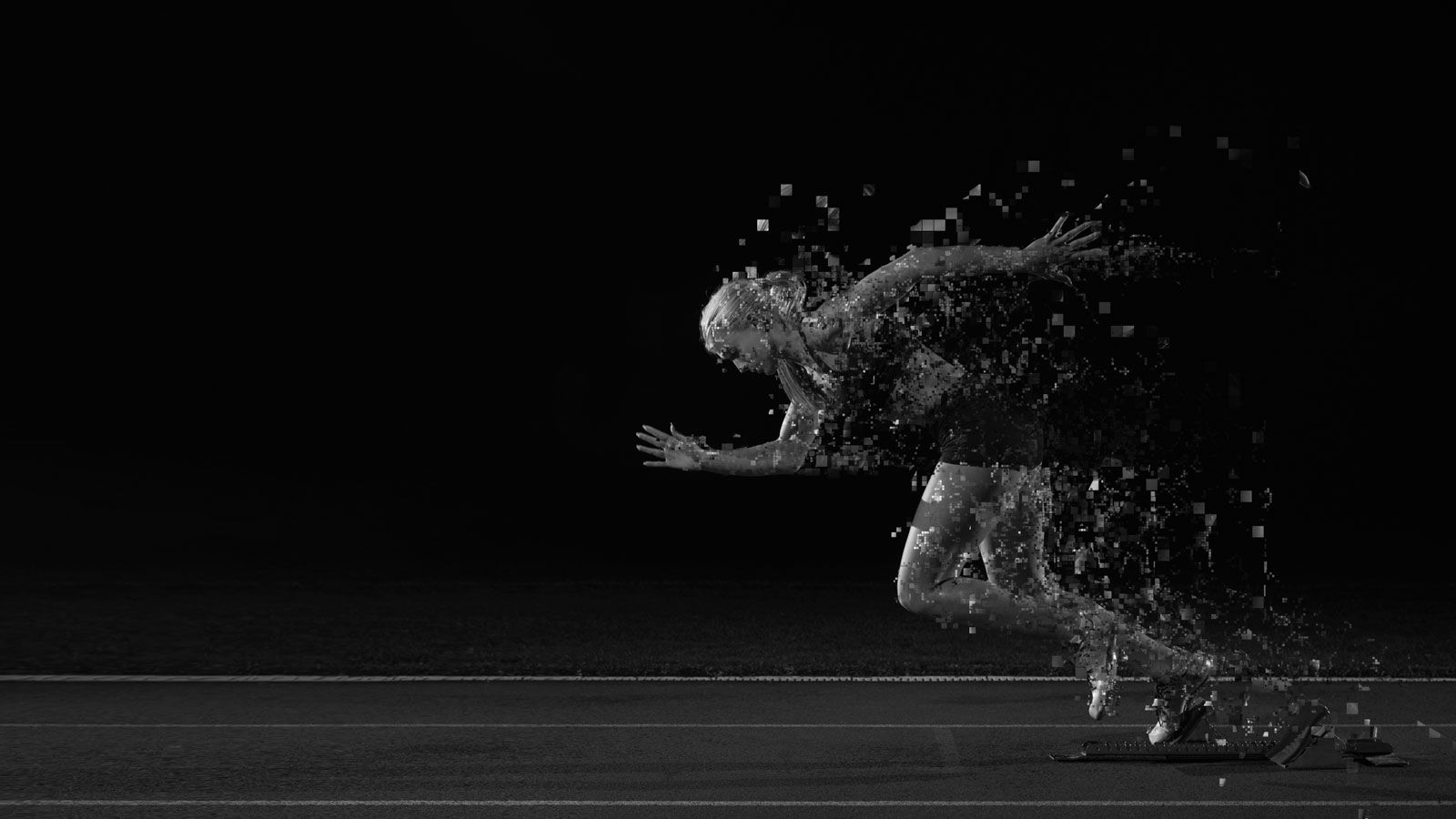 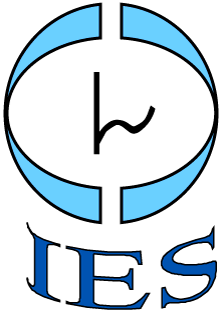 ЦИфровизация  и
ЦИвилизация
Генеральный директор ИЭС
Действ член Инженерной академии и РАЕН, д.т.н., профессор Бушуев В.В.
РГУ нефти и газа (НИУ) имени И.М. Губкина
10.04.2019
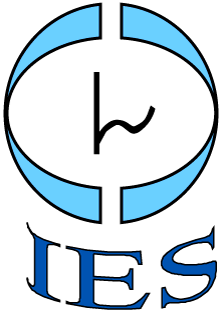 Новые (старые) термины
Циркуляция (ци – энергия, рк – река) – поток энергии
Цикл (ци-энергия, кл – колесо) – кругооборот энергии
Цифра (ци – энергия, фр – форма)
Цивилизация (ци – энергия, вил, владеть) – БЭС
Цифровизация = информатизация цивилизации
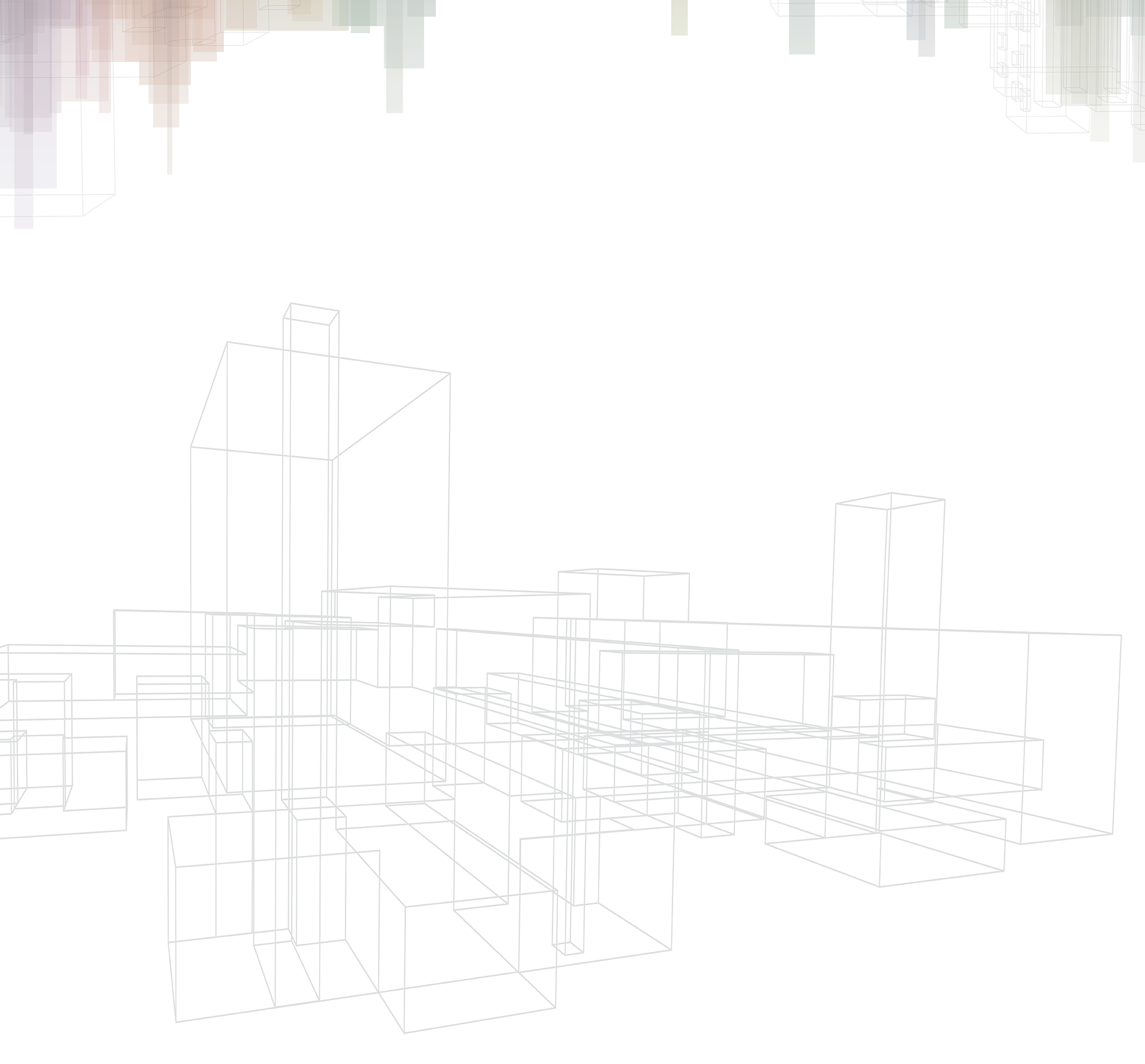 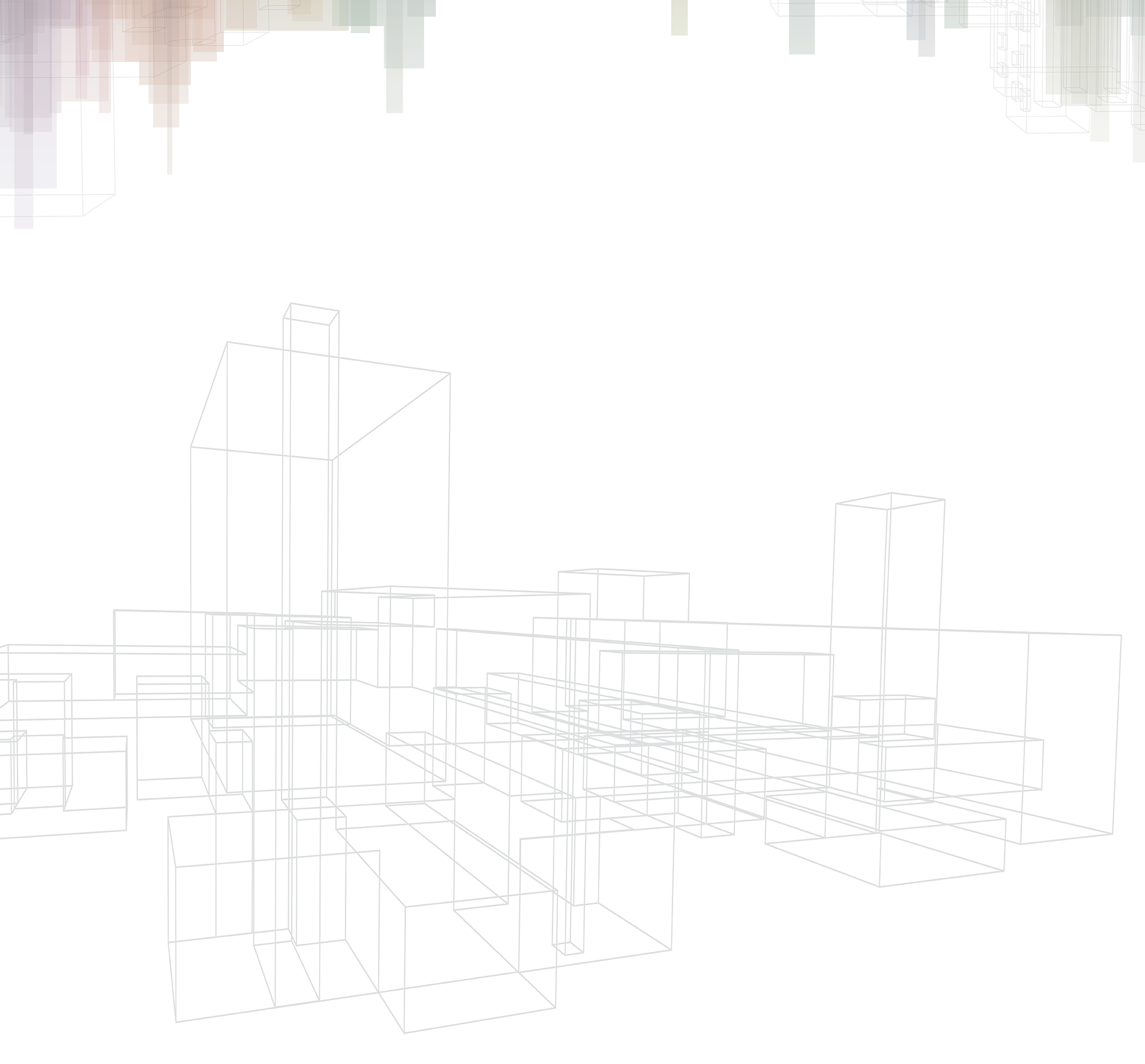 __Энергетические потоки________
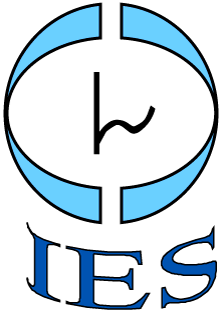 Циркуляция энергии в человеке
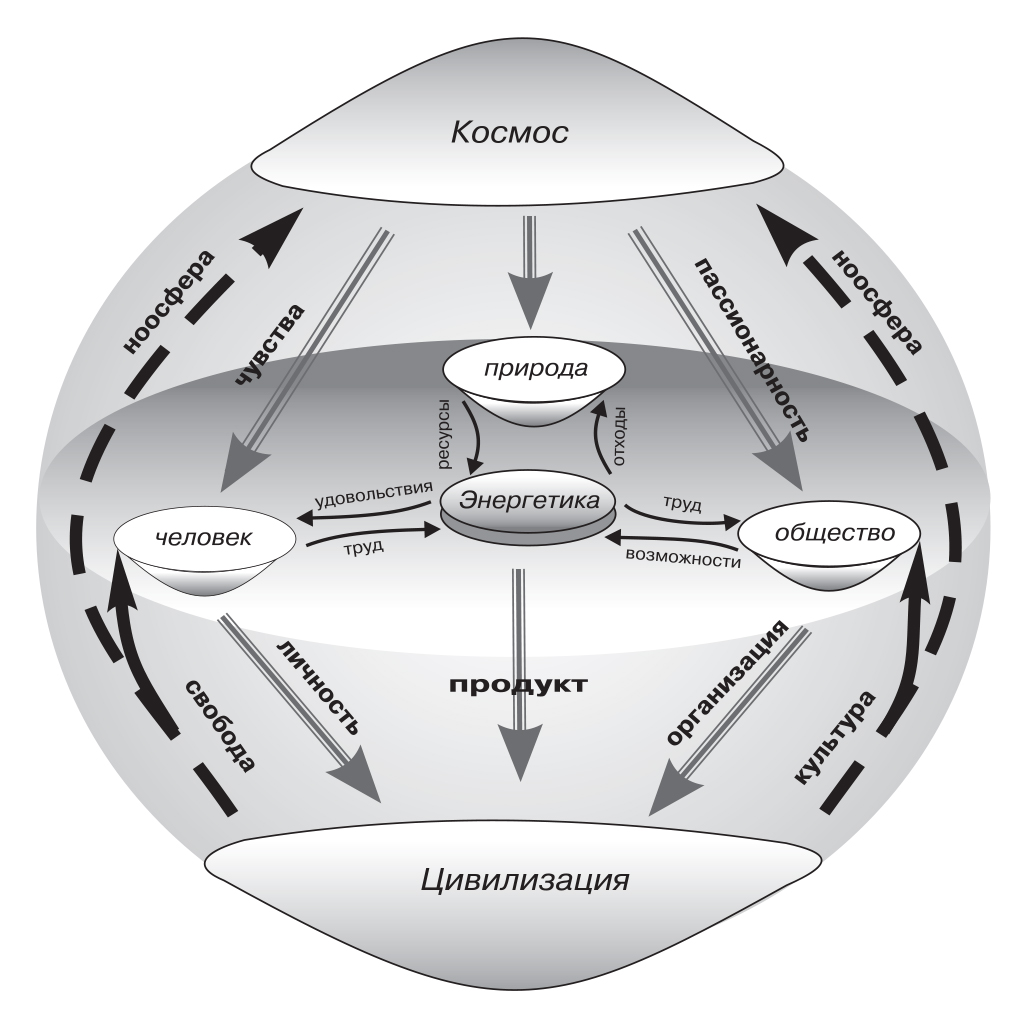 «…Мы живем в 
объятиях солнца…»
Небо
(Трехмерный временной поток)
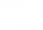 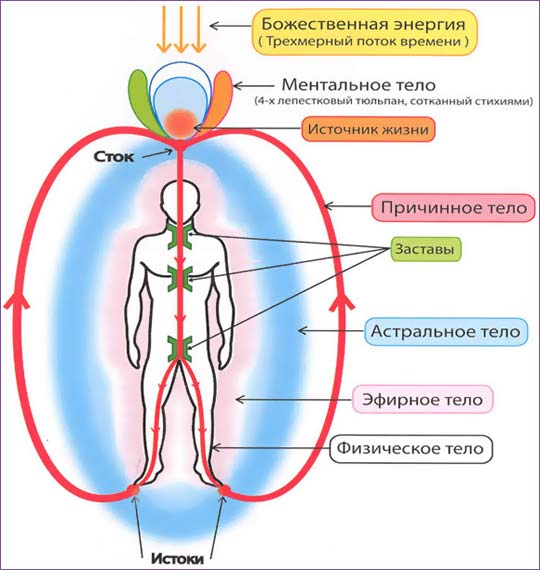 РГУ нефти и газа (НИУ) имени И.М. Губкина 
10.04.2019
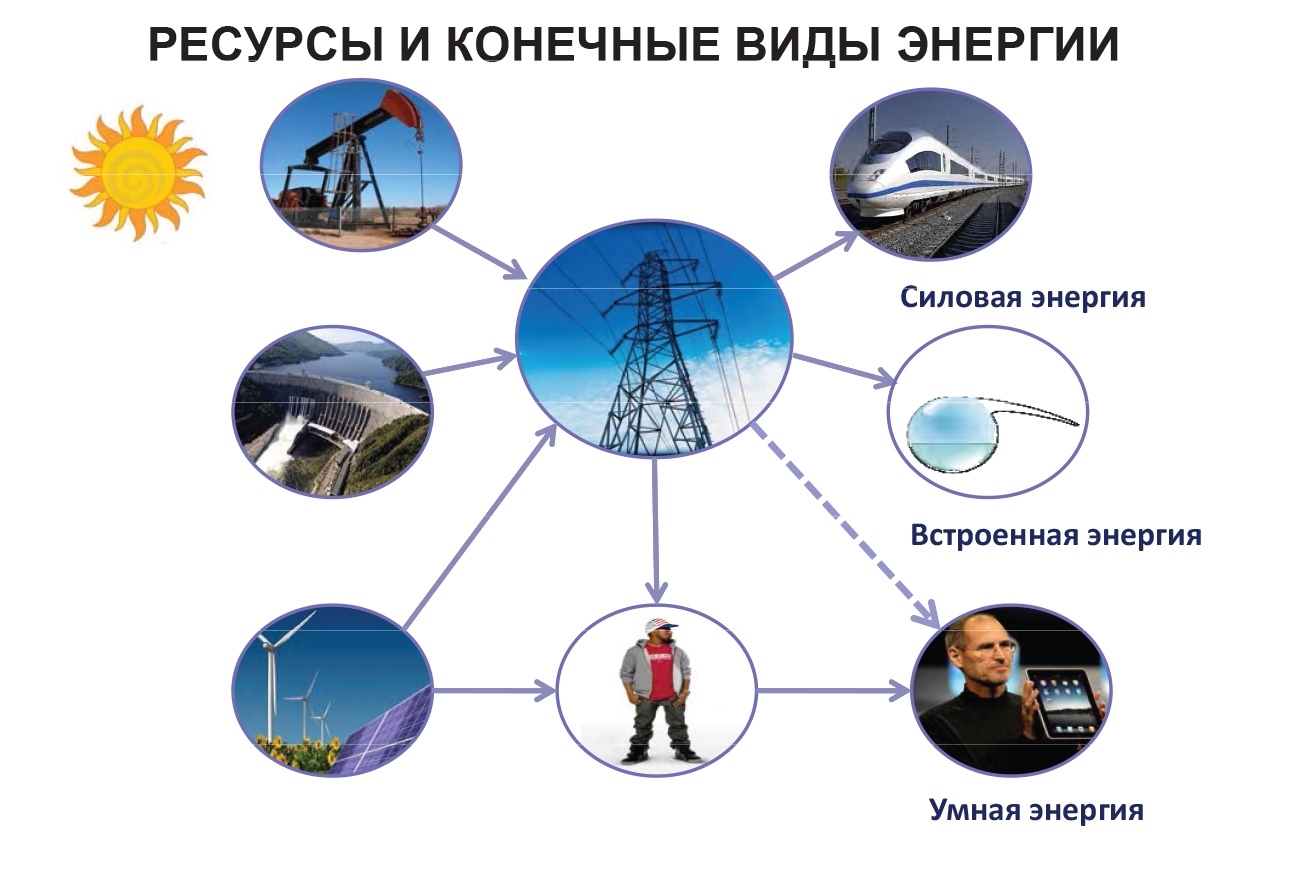 Сол-це – сил а – си – ци
РГУ нефти и газа (НИУ) имени И.М. Губкина 
10.04.2019
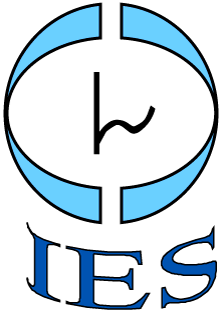 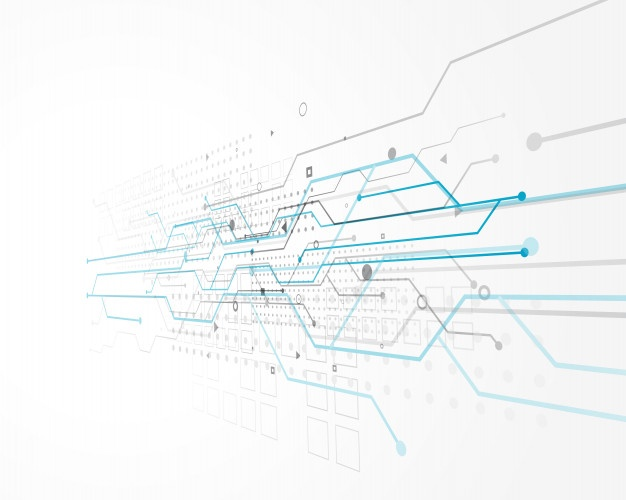 Цивилизация = Экос 
(Общежитие, В. Даль)                (планетарный Дом, Аристотель)
Эко – номика  – система хозяйствования в Доме
Эко- логия – система гармонизации в П-О-Ч
Энергетика – система жизнедеятельности
РГУ нефти и газа (НИУ) имени И.М. Губкина 
10.04.2019
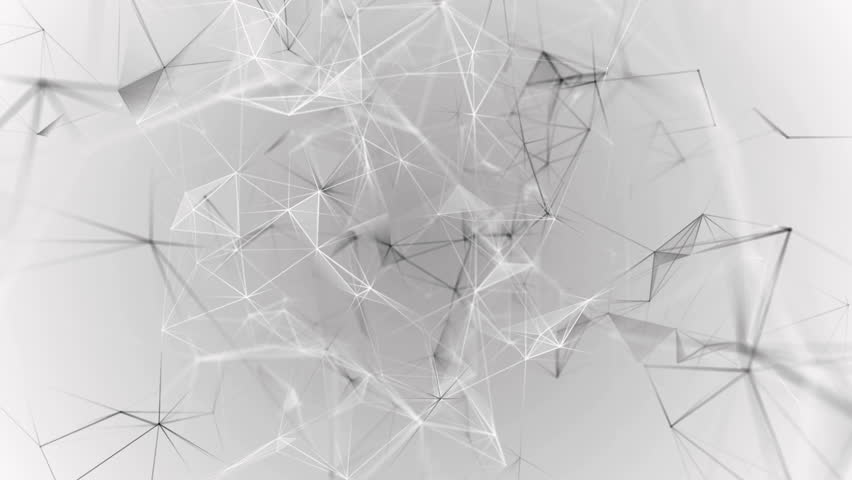 __Энерготрансформация________
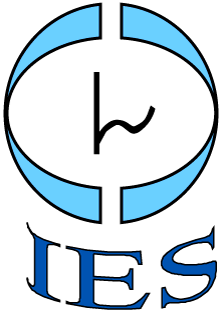 движение 
развитие
 жизнь
Природа 
(ресурс)
Потенциал (возможность)  ЭП  Энергия  Цивилизац резльтат
~ НБ

~ P (мощь)

~ ВВП

~ Кач-во жизни

~ Менталитет


~ Чел капитал
Техн
прогресс
Материальная
база
Виртуальный ресурс 
(информация)
Экономика
Орг
структура
Соц капитал
Культура
Интеллектуальный
капитал
Homo
РГУ нефти и газа (НИУ) имени И.М. Губкина 
10.04.2019
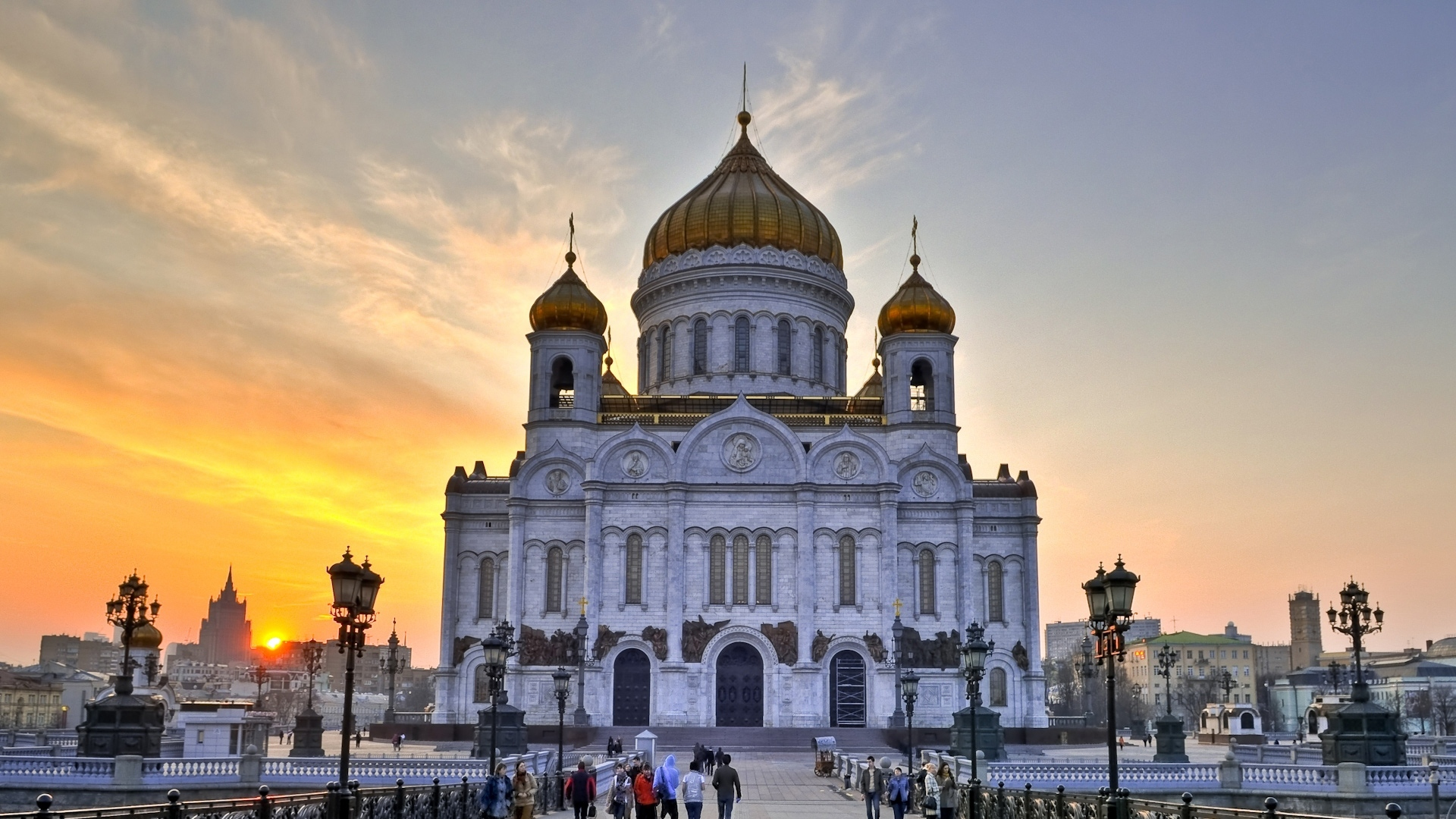 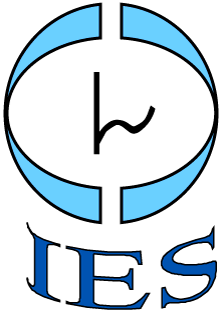 Структура НБ России
Соц-произв
капитал
В т ч фонды –
1,5%
Пр. ресурсы
Экология
ТЭР
Человеческий
капитал
РГУ нефти и газа (НИУ) имени И.М. Губкина 
10.04.2019
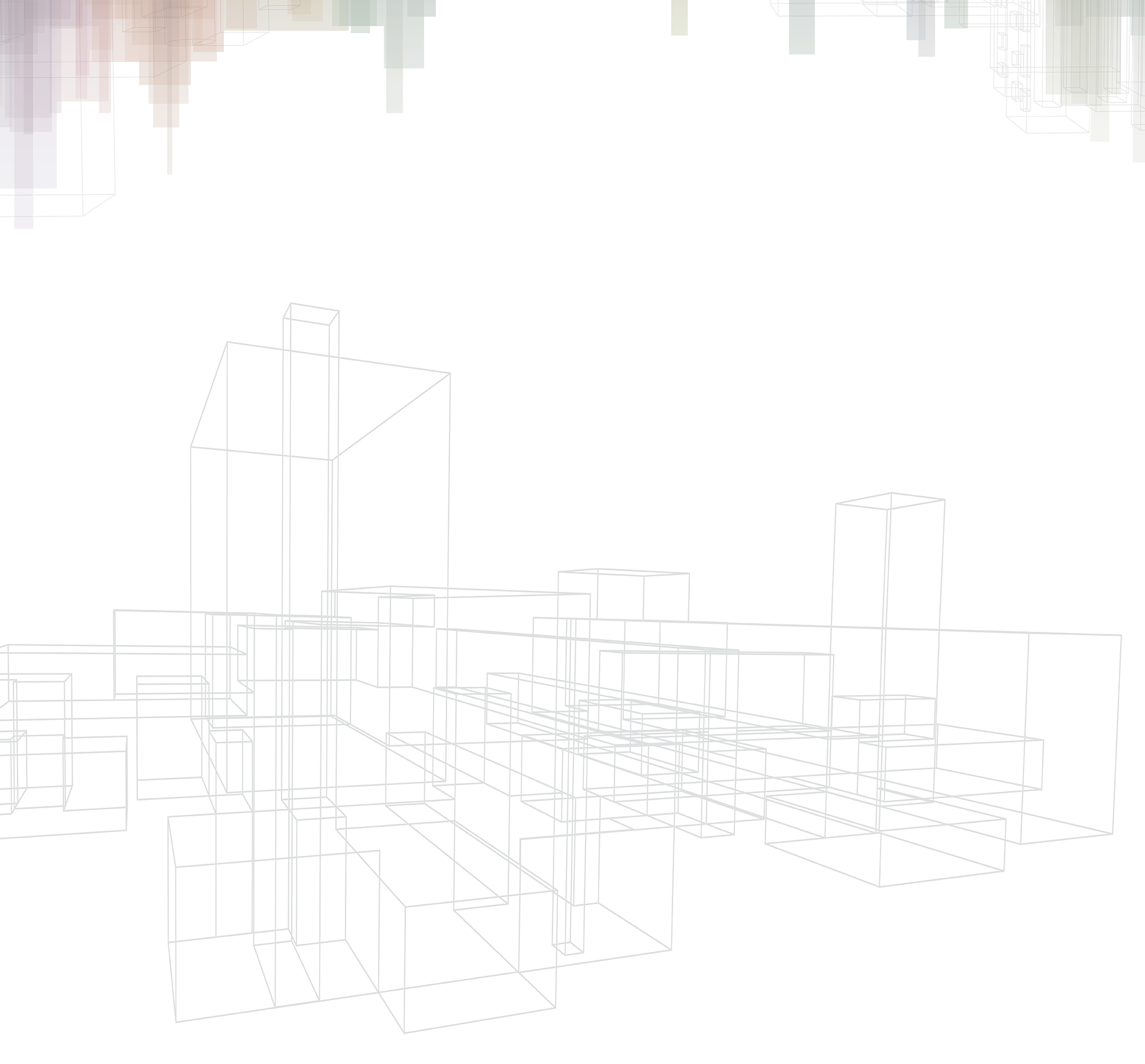 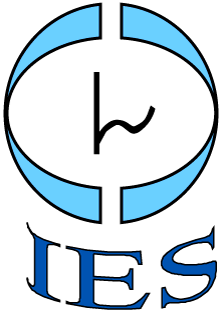 Энергоэффективность
РГУ нефти и газа (НИУ) имени И.М. Губкина 
10.04.2019
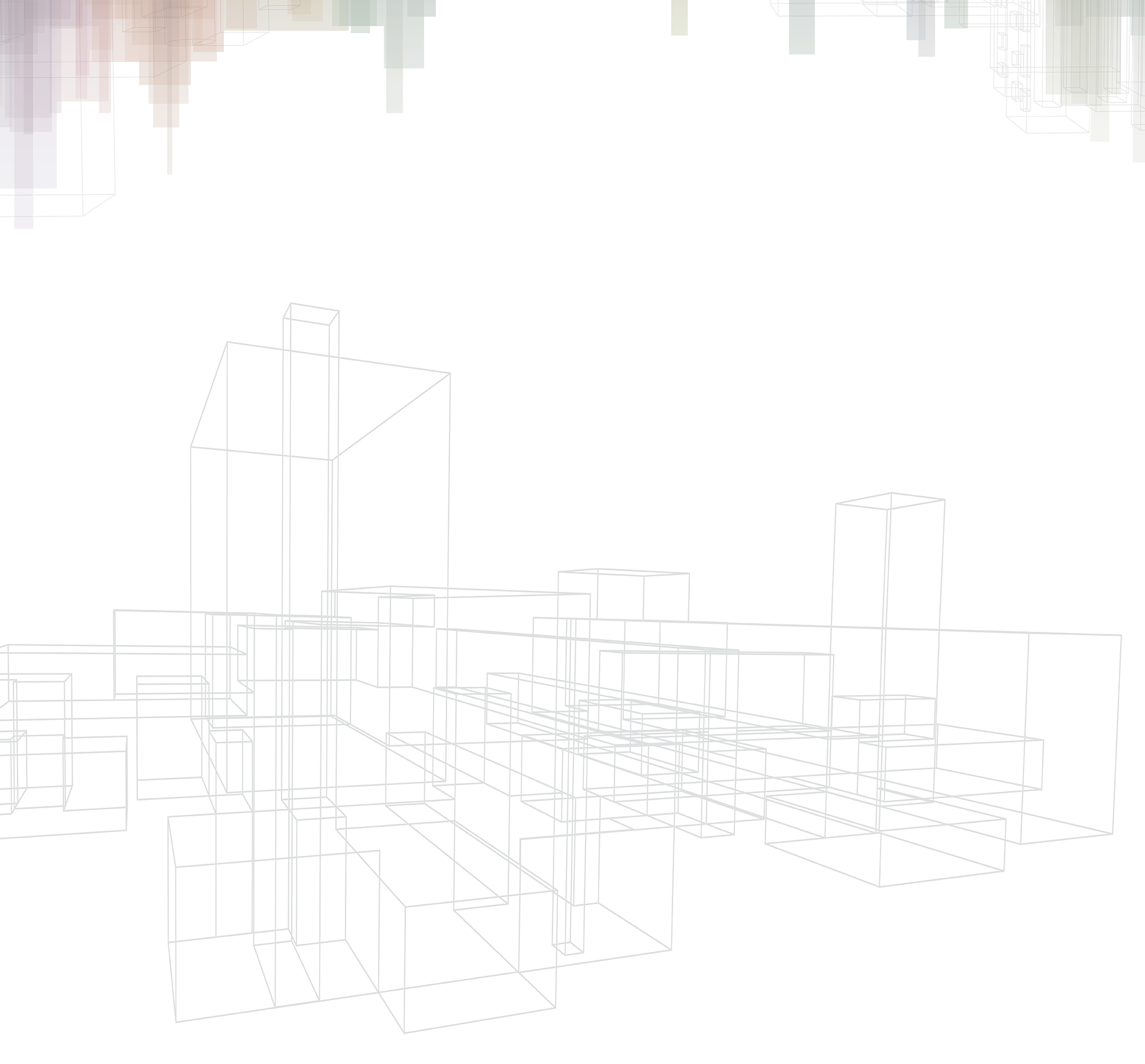 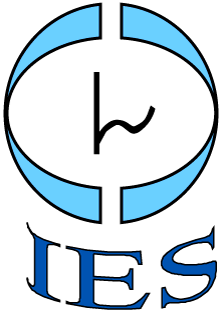 Сферы применения: 
Обработка Big Data
Автоматизация (СПУ, роботизация)
Киберфизические системы
Смарт-города
Сетевые структуры
Моделирование НБ и качества жизни
Вербальный мир

________________________
Особенности цифровизации:
Высокая скорость
Сопоставимость несопоставимого
РГУ нефти и газа (НИУ) имени И.М. Губкина 
10.04.2019
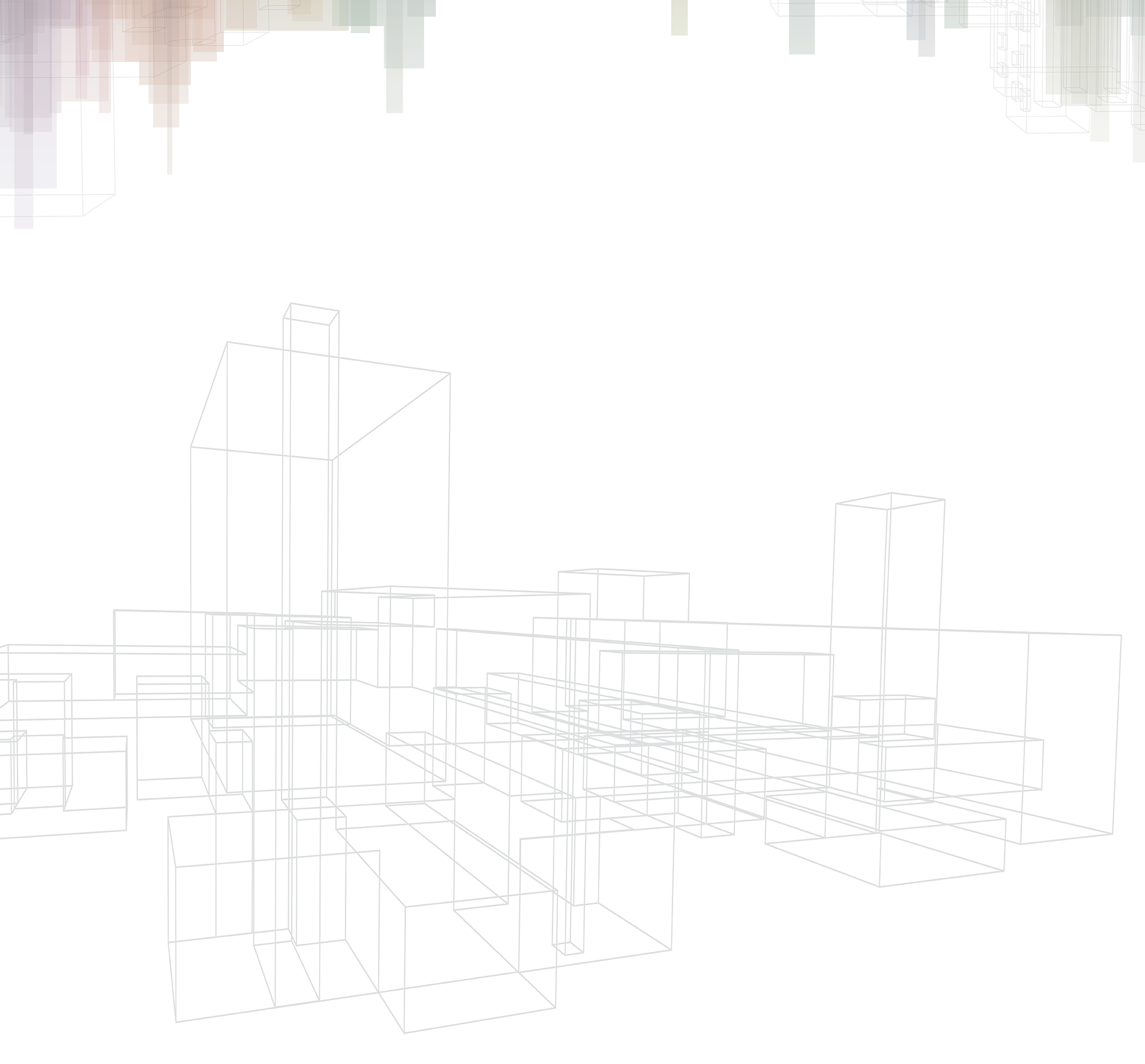 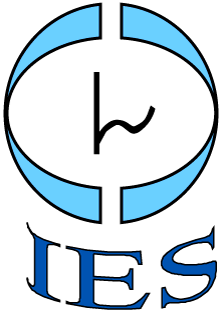 Гибридный мир
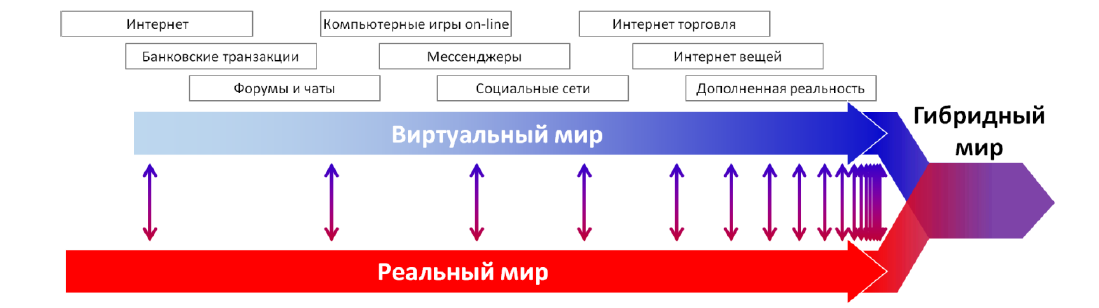 РГУ нефти и газа (НИУ) имени И.М. Губкина 
10.04.2019
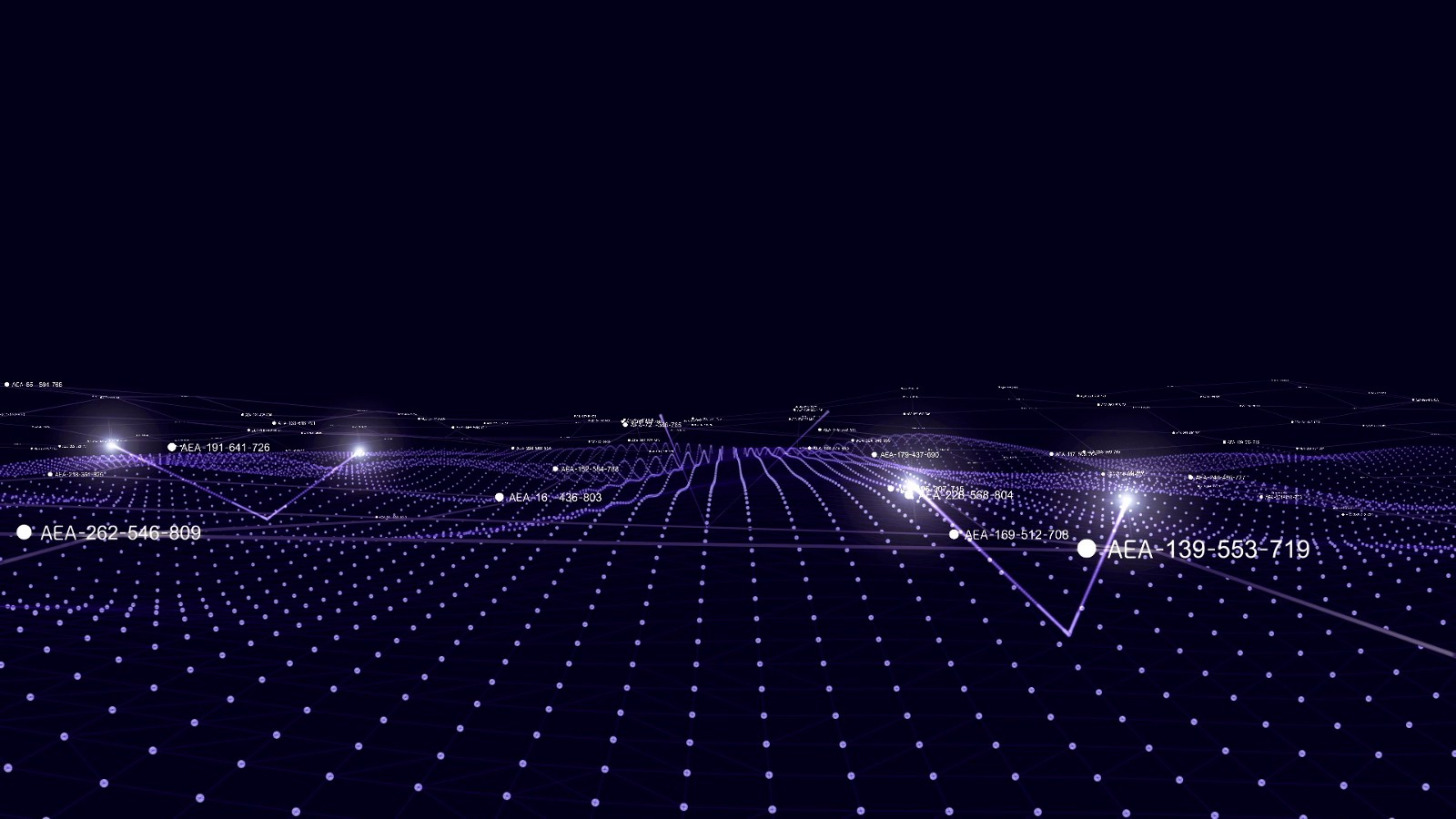 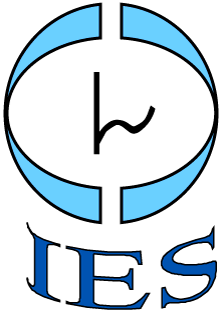 Цифровизация в экономике
-Интернет-вещей (умные продукты)
Виртуальный рынок
Блокчейн-технологии
- Криптовалюта (энергетические деньги)
Слияние реального и вербального мира
РГУ нефти и газа (НИУ) имени И.М. Губкина 
10.04.2019
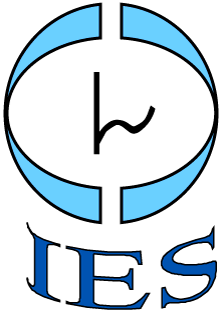 Цифровизация эко-отношений
Цифровые модели природоподобных
технологий и утил отходов с оценкой их
вторичного энергетич ресурса
Социоприродные циклы и их цифр-е
двойники (волн Элиотта)
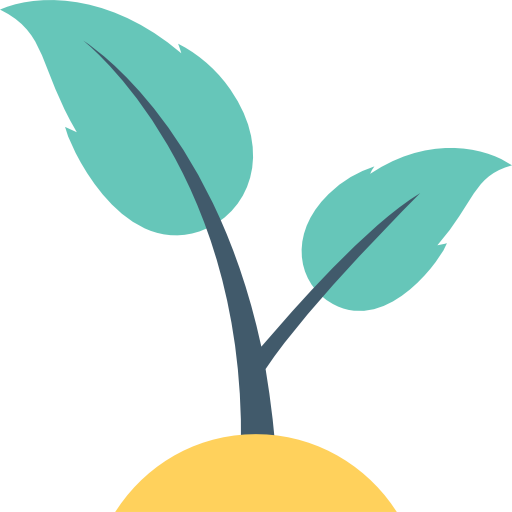 Модель Экоса
Модели климата (с помощью Big Data
 и энергетических связей в экосе)
Цифровые модели недр и пр среды
РГУ нефти и газа (НИУ) имени И.М. Губкина 
10.04.2019
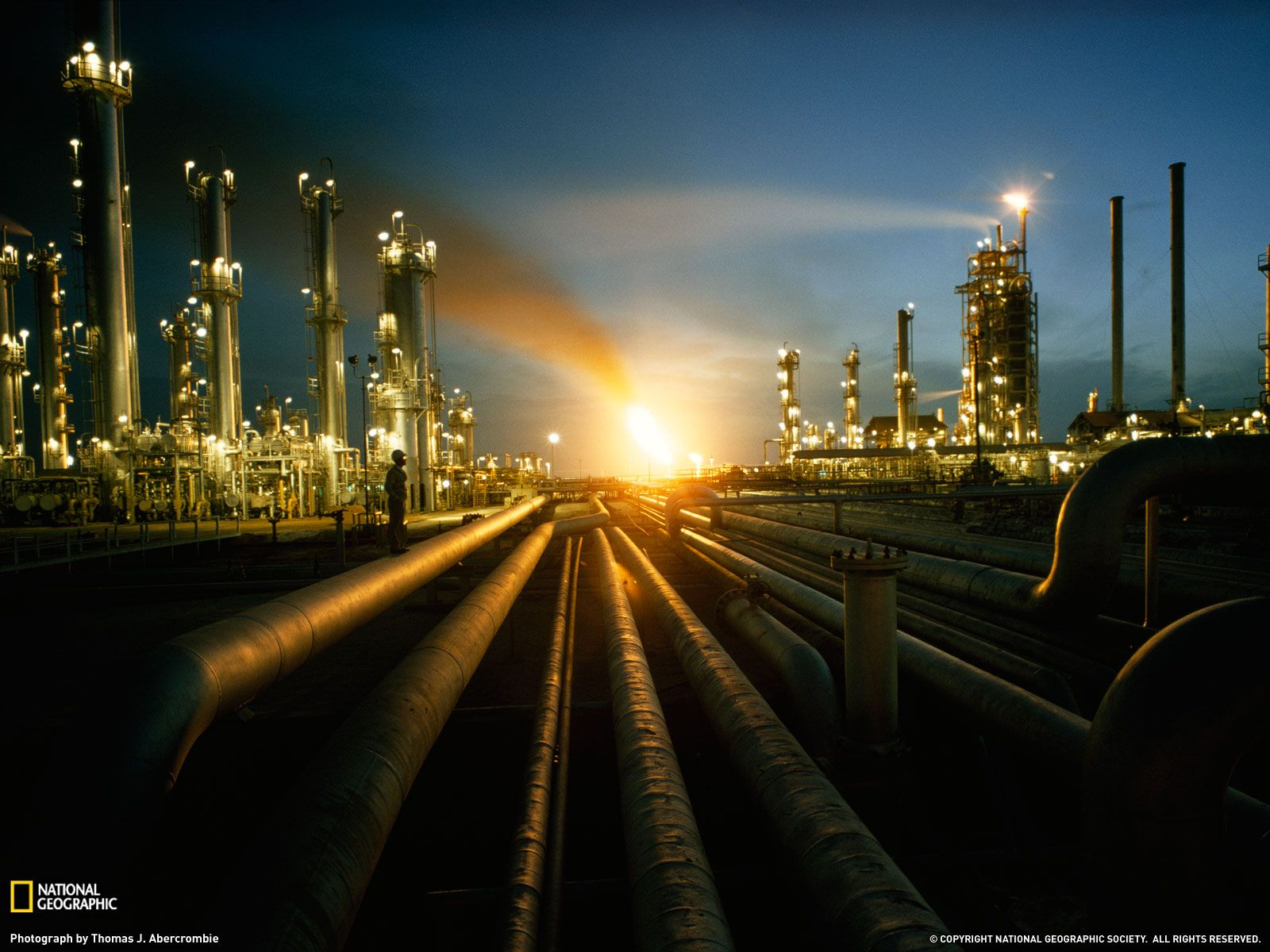 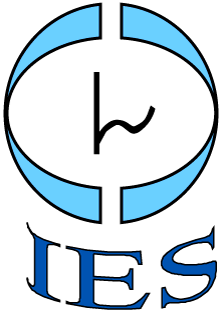 Цифровизация в энергетике
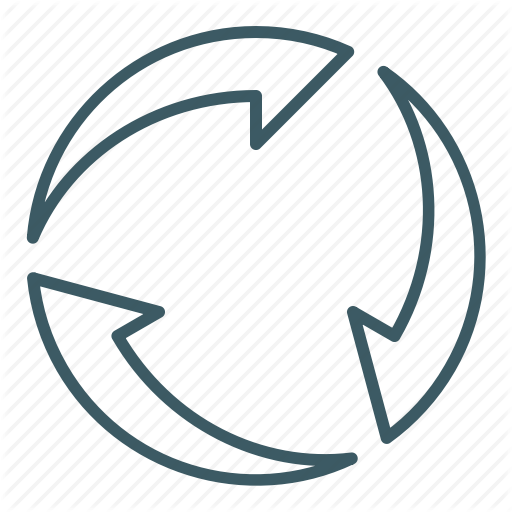 Синергия – цифровая модель всех силовых, 
информационных и когнитивных энергетическихпроцессов
Управление в темпе процесса 
Мультиагентное управление
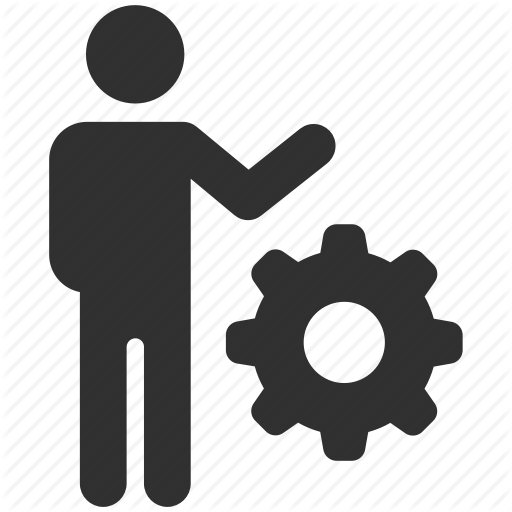 Цифровая модель накопителей
Цифровая энергетическая инфраструктура
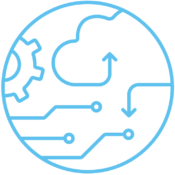 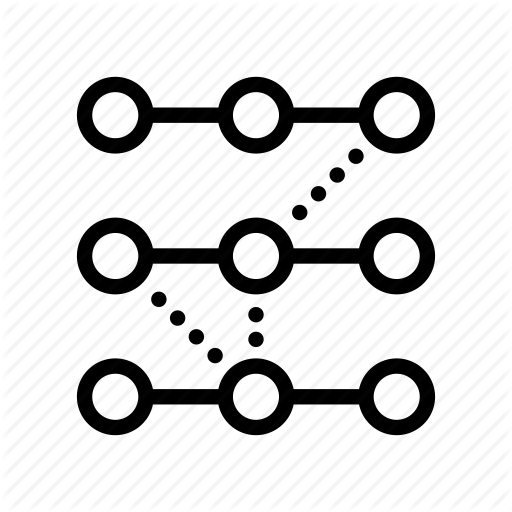 Пассионарность энергетических оазисов
Новая модель энергетической интеграции
Сетевая интеграция распределенных сетей (Смарт Грид)
РГУ нефти и газа (НИУ) имени И.М. Губкина 
10.04.2019
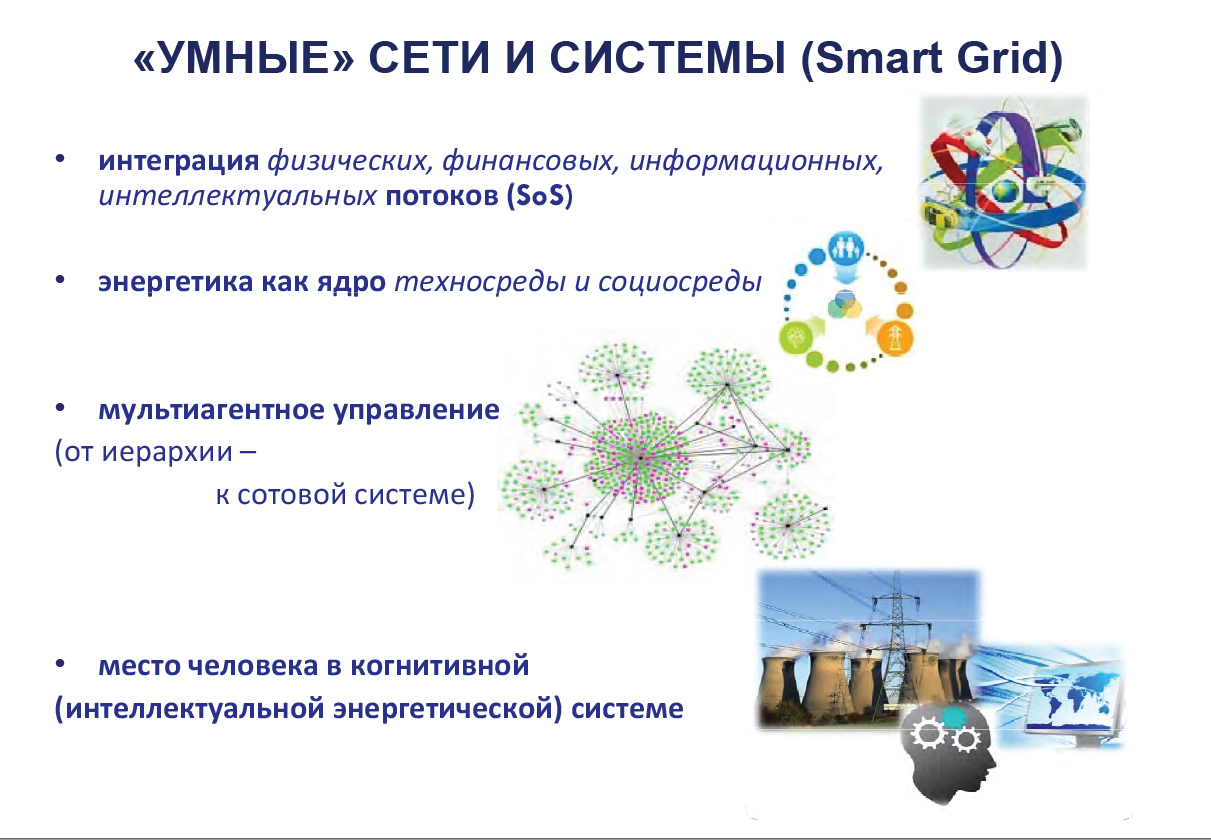 РГУ нефти и газа (НИУ) имени И.М. Губкина 
10.04.2019
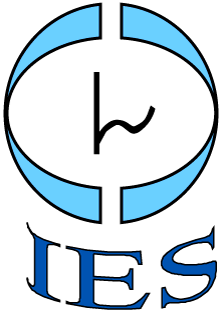 Смарт грид
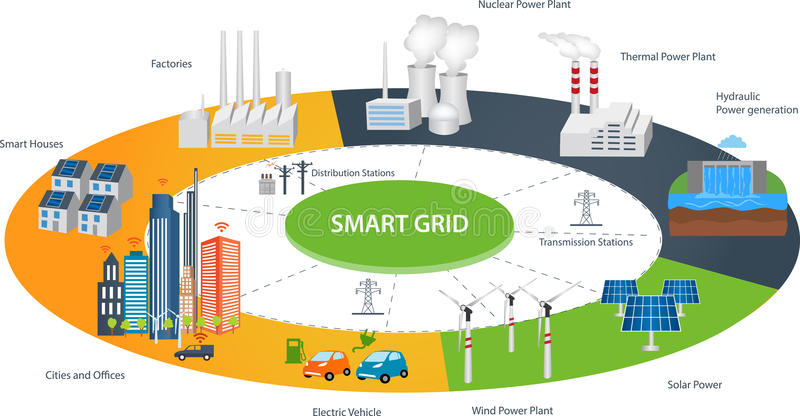 РГУ нефти и газа (НИУ) имени И.М. Губкина 
10.04.2019
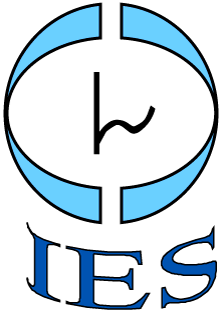 Азиатское энергетическое кольцо
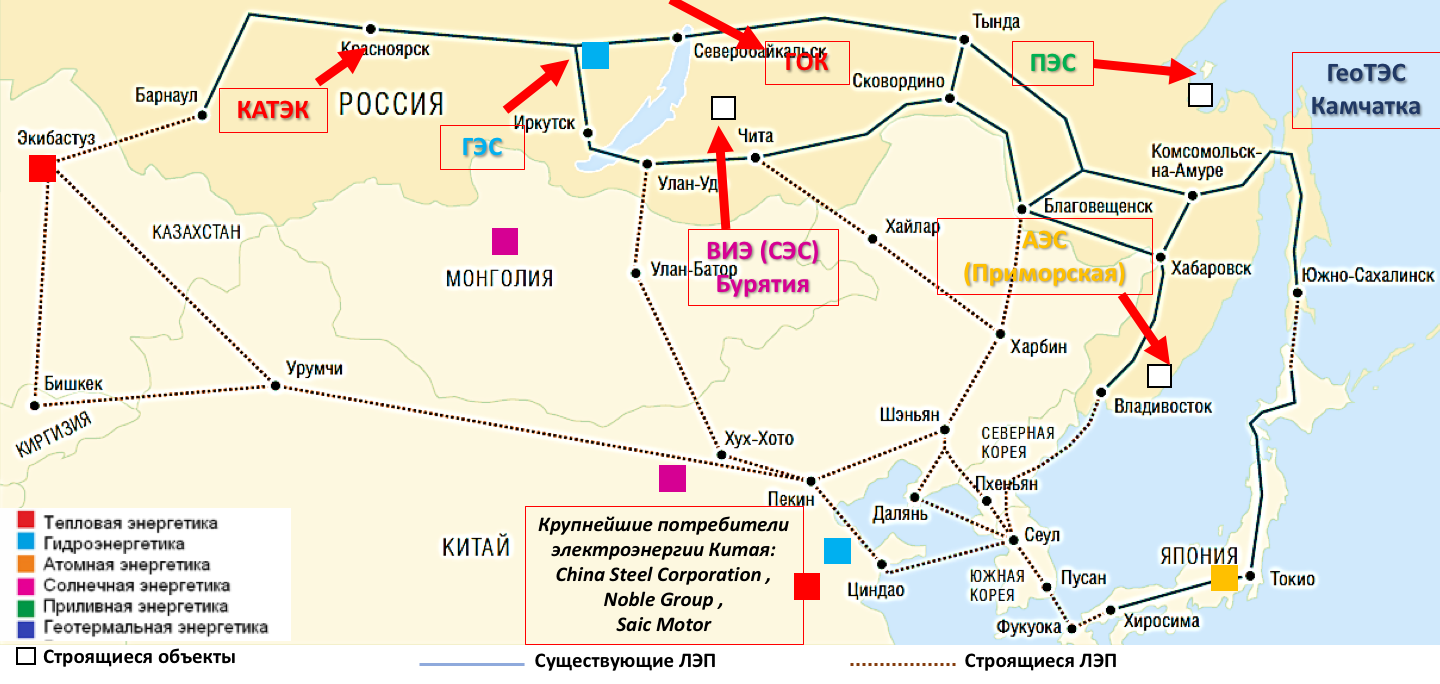 РГУ нефти и газа (НИУ) имени И.М. Губкина 
10.04.2019
Эргатическая система = человеко-машинная энергоинформационная (цифровая) система
 производства и жизнедеятельности
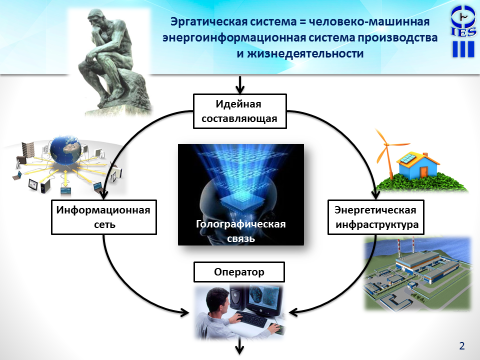 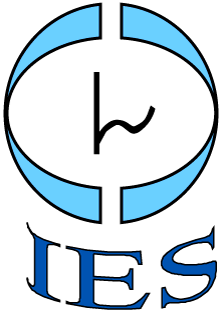 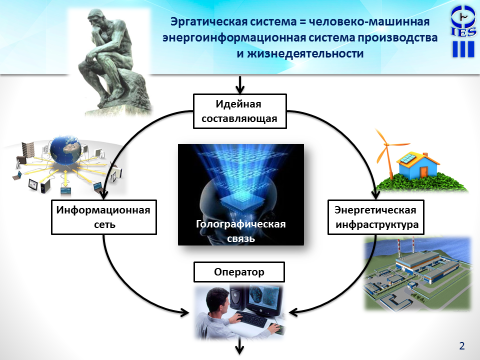 РГУ нефти и газа (НИУ) имени И.М. Губкина 
10.04.2019
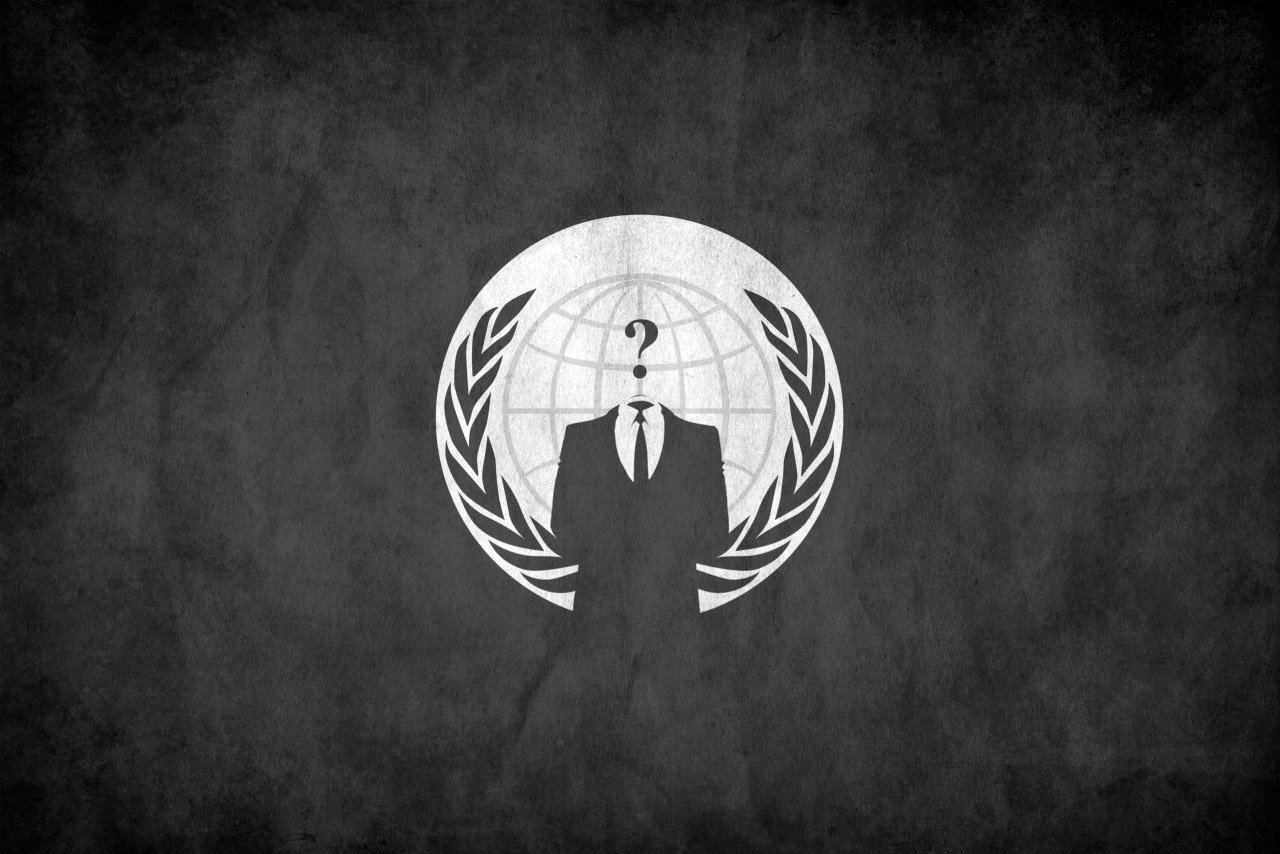 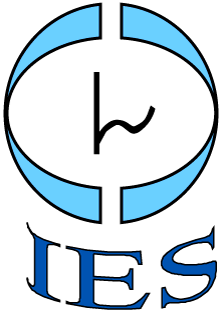 Два направления:
От ресурсной глобализации к технологической и
Ментальной регионализации
Цифровизация в геополитике
Информационные войны
Дезориентация противника
ПЯТЬ КОЛЕЦ ПОЛКОВНИКА УОРДЕНА
Депопуляция населения
Дестабилизация системы управления
Деградация производственных связей
Дезорганизация информационных связей
РГУ нефти и газа (НИУ) имени И.М. Губкина 
10.04.2019
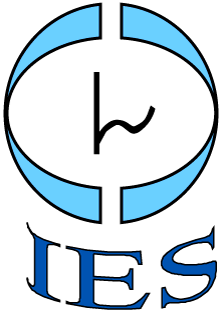 Три типа цивилизационных систем
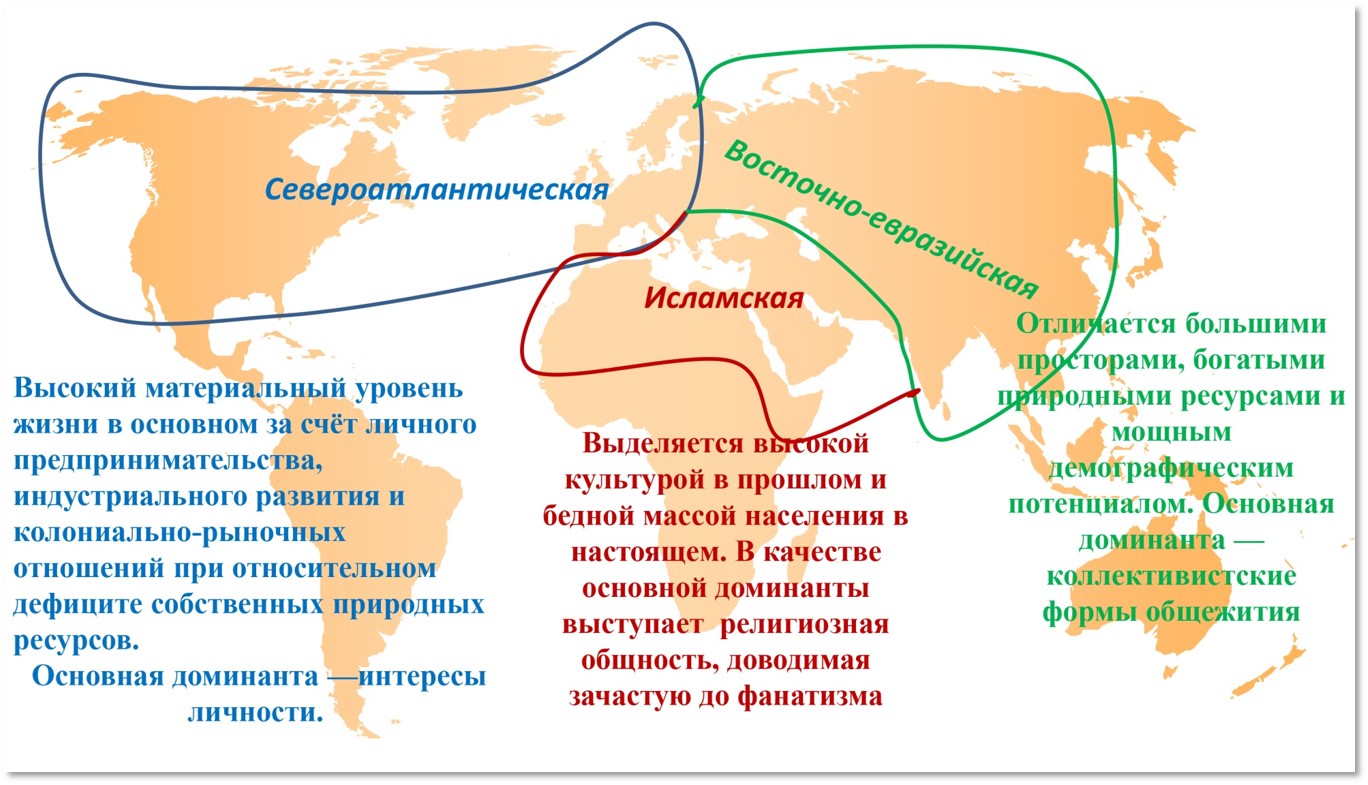 РГУ нефти и газа (НИУ) имени И.М. Губкина 
10.04.2019
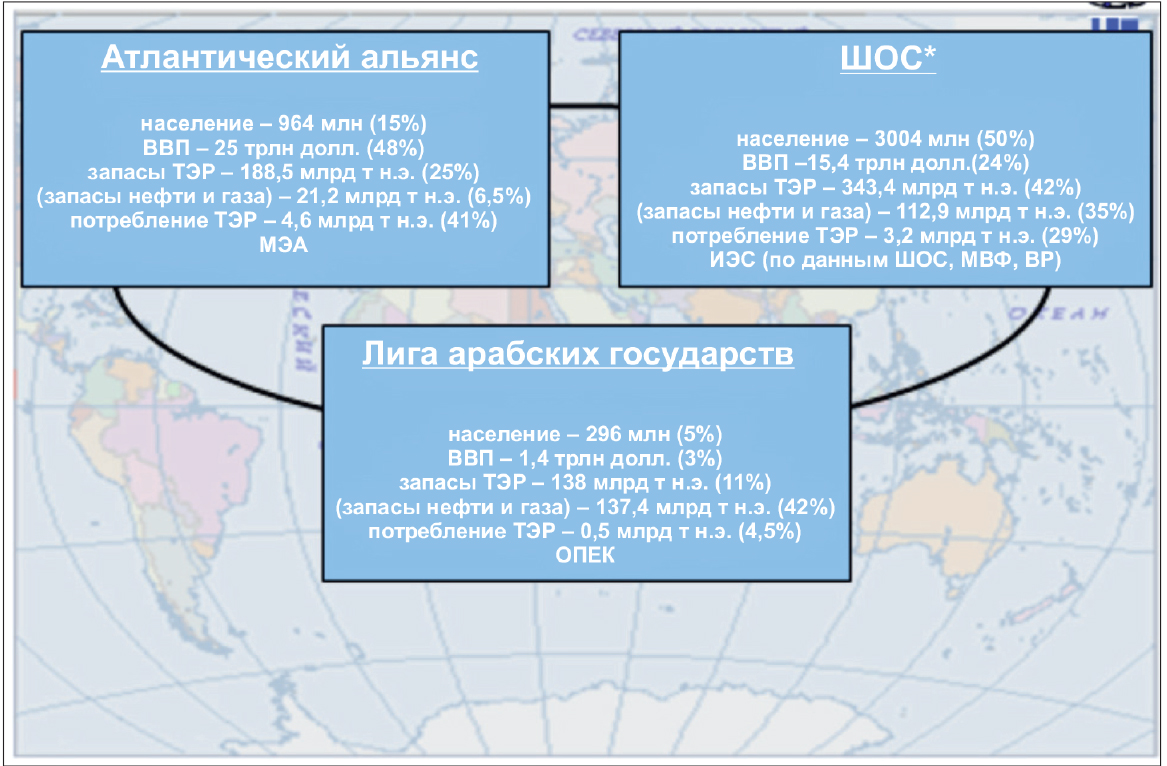 РГУ нефти и газа (НИУ) имени И.М. Губкина 
10.04.2019
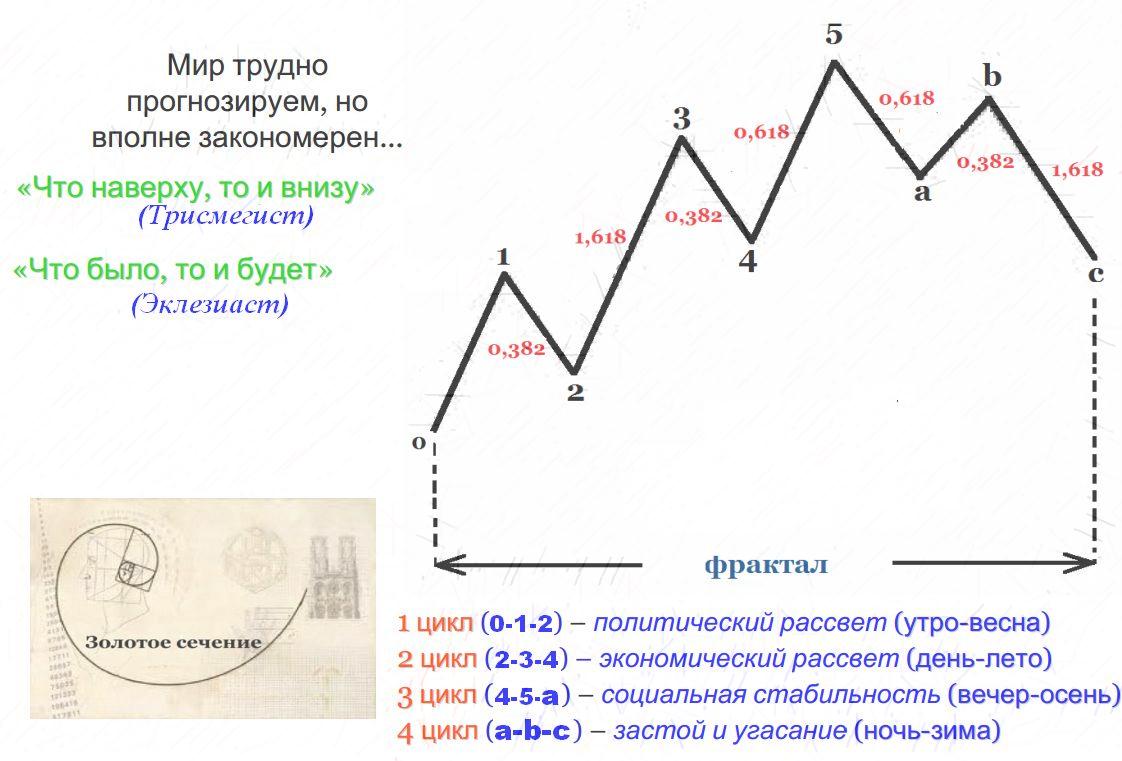 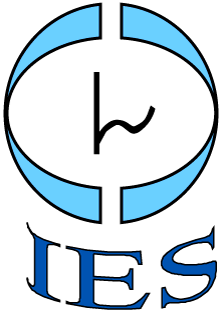 Цифровизация
прогнозирования =
когнитивное мышление +
нейронная модель
РГУ нефти и газа (НИУ) имени И.М. Губкина 
10.04.2019
РГУ нефти и газа (НИУ) имени И.М. Губкина 
10.04.2019
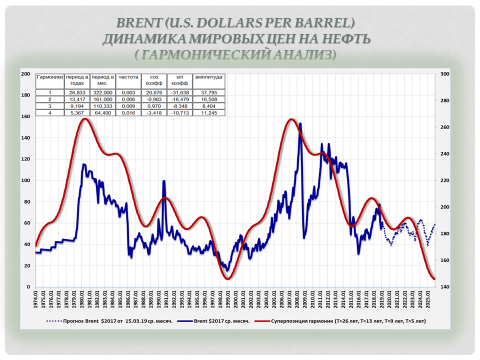 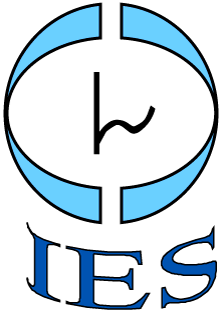 Модель 
нефтяных 
цен
РГУ нефти и газа (НИУ) имени И.М. Губкина 
10.04.2019
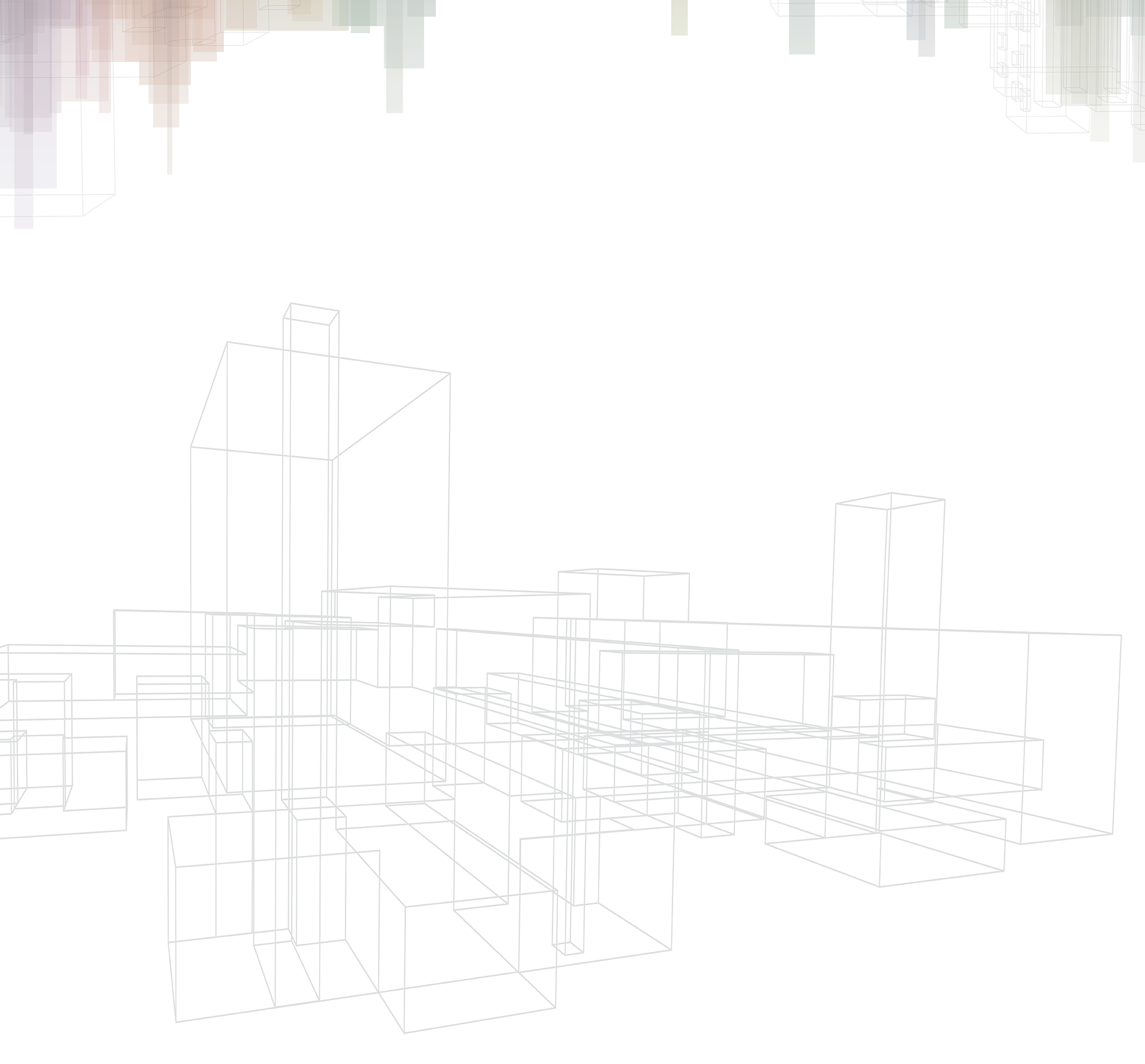 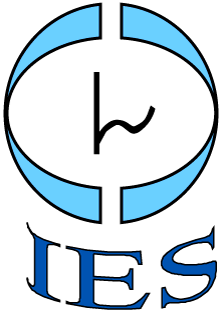 Фрактальная структура развития энергетической цивилизации
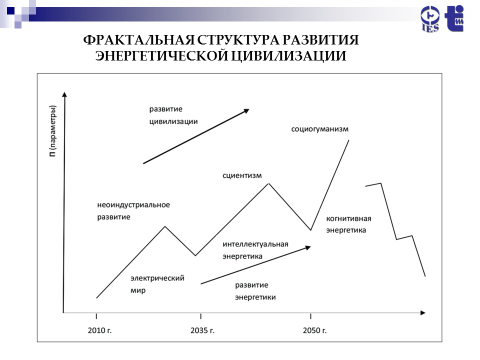 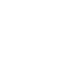 энерго-
информационная система
ТЭР
+%
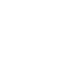 РГУ нефти и газа (НИУ) имени И.М. Губкина 
10.04.2019
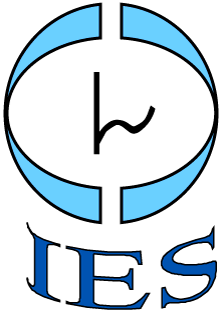 Объединенный
 фрактал микро-системы
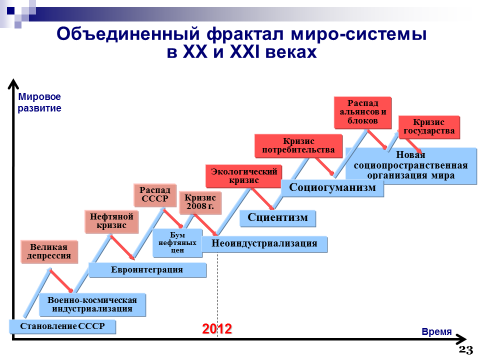 РГУ нефти и газа (НИУ) имени И.М. Губкина 
10.04.2019
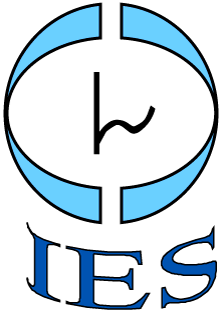 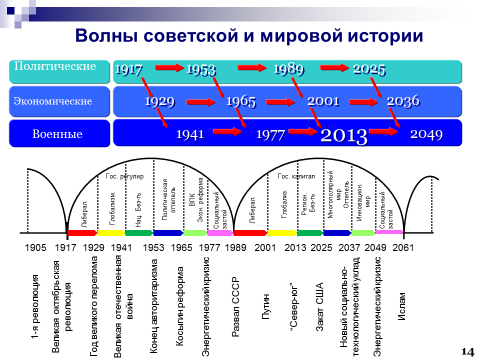 Волны 
советской
 и мировой
 истории
РГУ нефти и газа (НИУ) имени И.М. Губкина 
10.04.2019
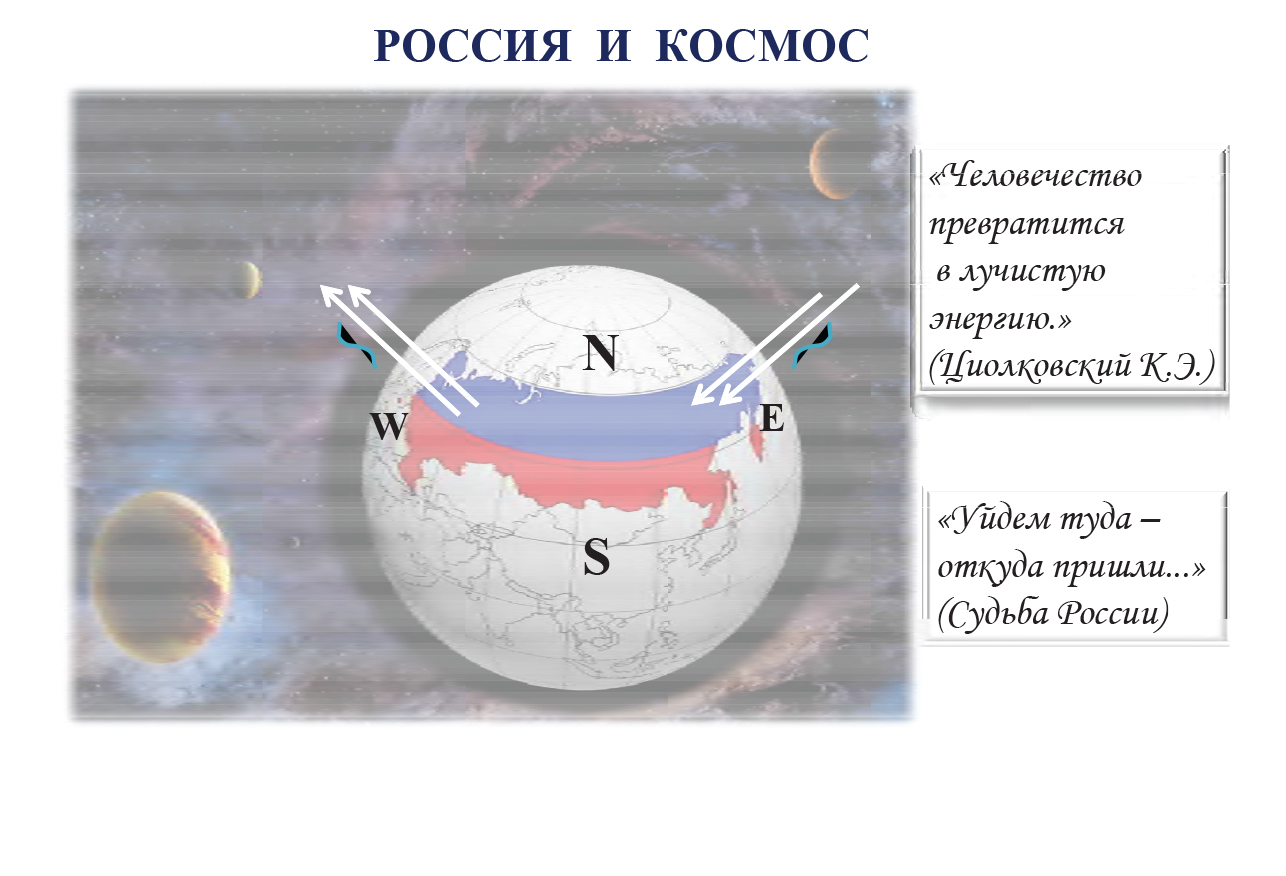 РГУ нефти и газа (НИУ) имени И.М. Губкина 
10.04.2019
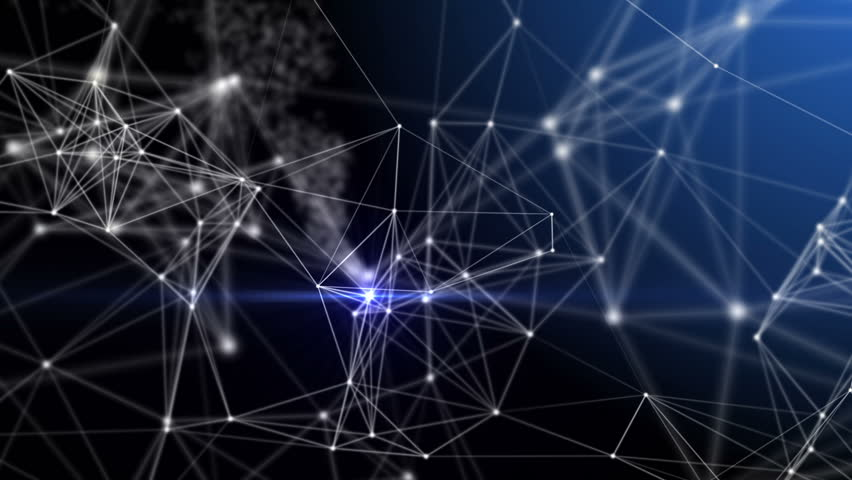 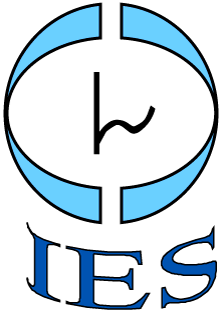 « … в будущем человечество превратится 
в лучистую энергию… »
К.Э. Циолковский
РГУ нефти и газа (НИУ) имени И.М. Губкина 
10.04.2019
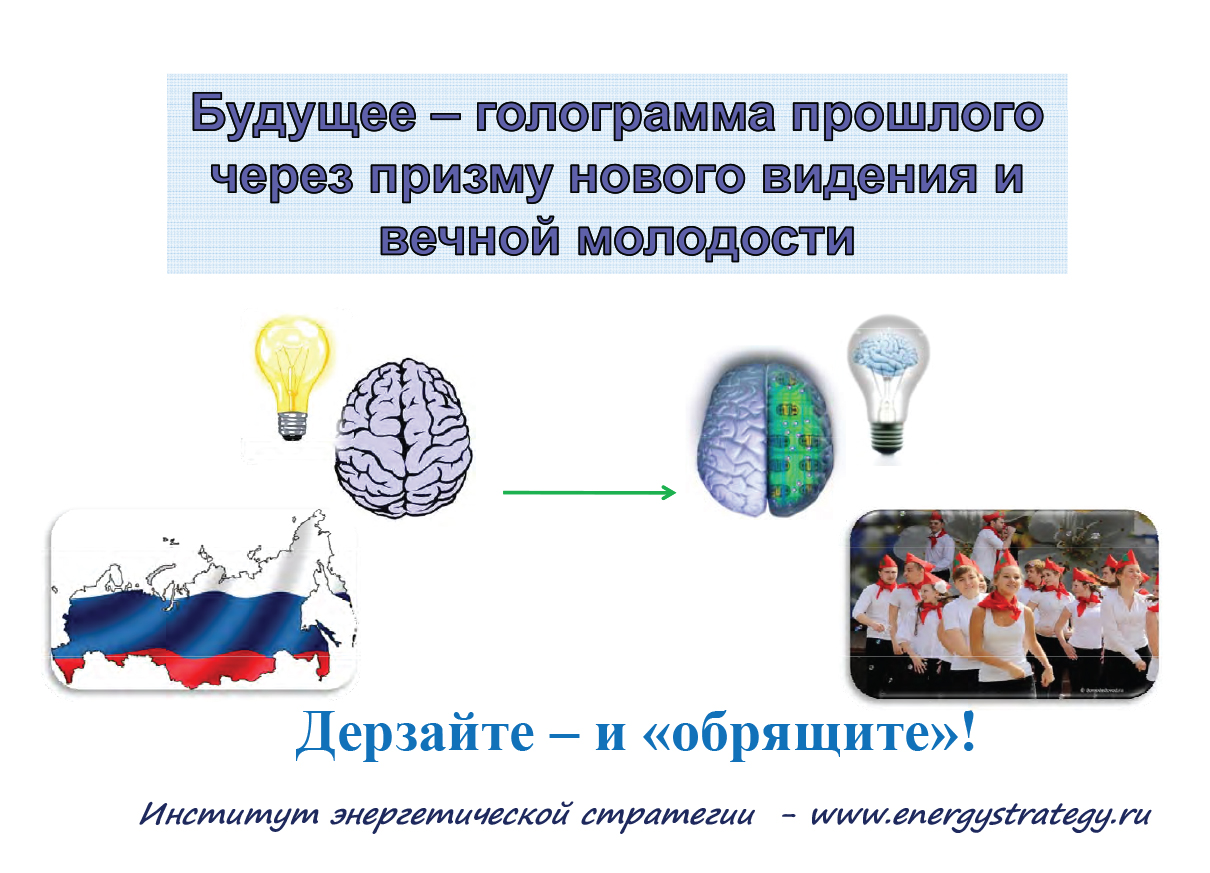 РГУ нефти и газа (НИУ) имени И.М. Губкина 
10.04.2019
Спасибо за внимание
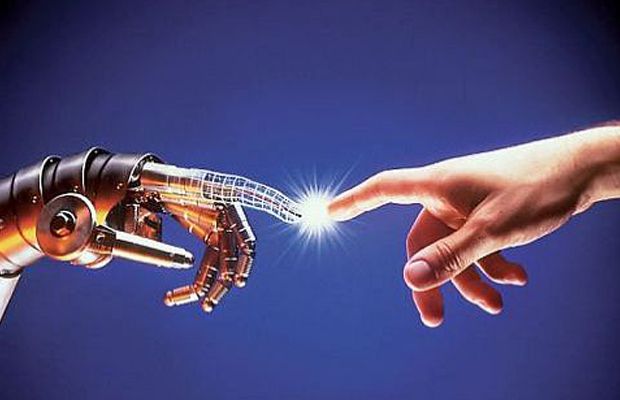 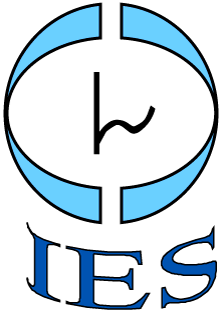 РГУ нефти и газа (НИУ) имени И.М. Губкина 
10.04.2019